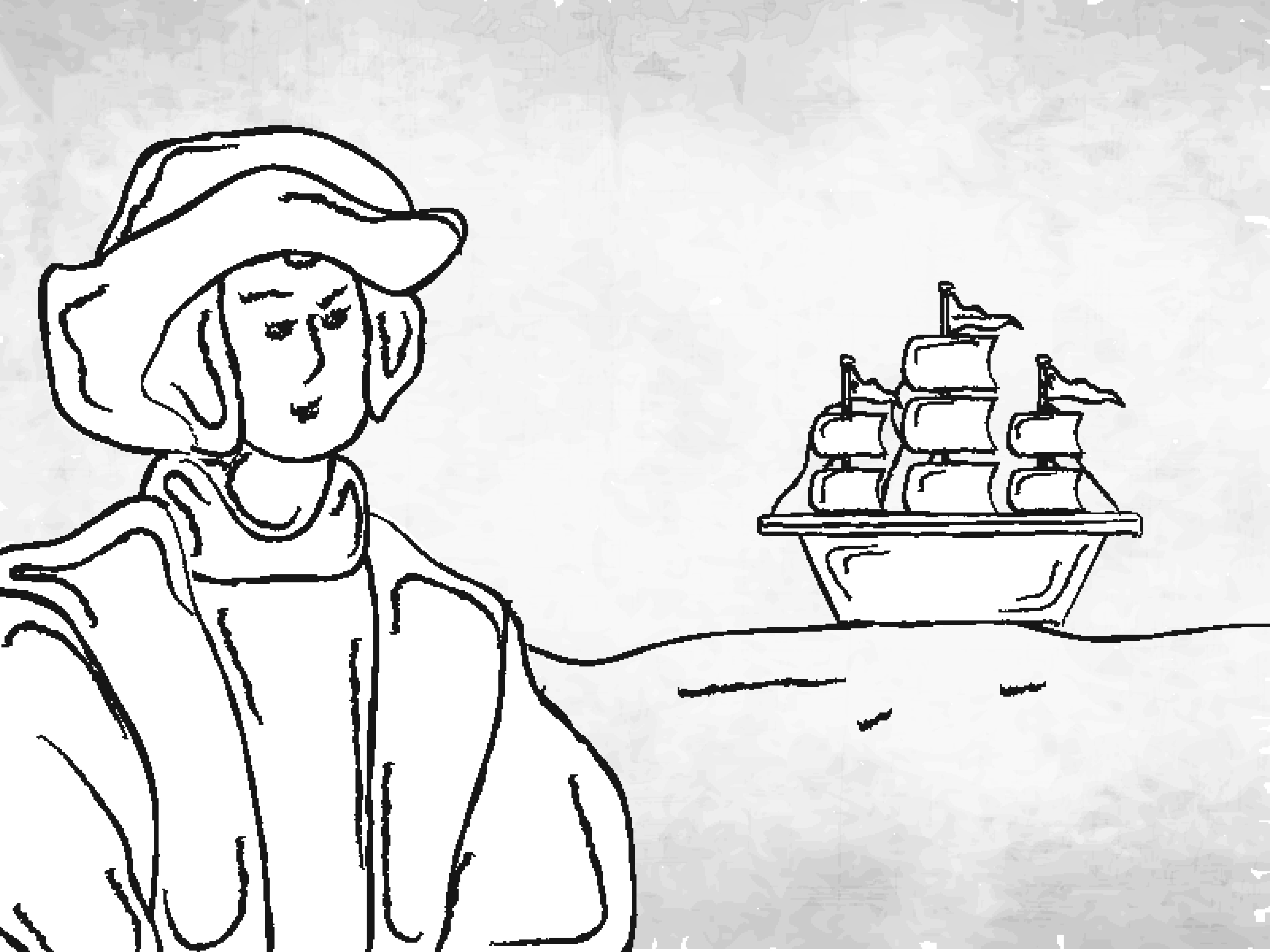 CRÍOSTÓIR
	Colambas
Cérbh é Críostóir Colambas?
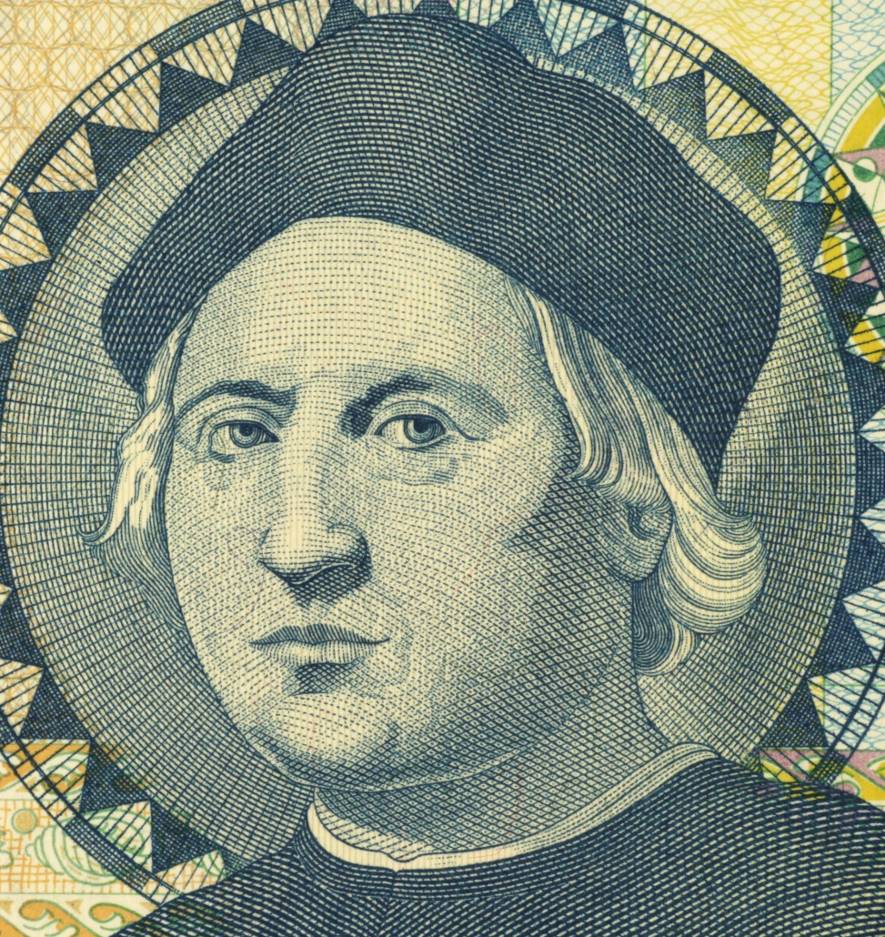 Taiscéalaí cáiliúil ba ea Críostóir Colambas. Mhair sé níos mó ná 500 bliain ó shin.
Cad is taiscéalaí ann?
Is é is taiscéalaí ann ná duine a thaistealaíonn chuig áiteanna nua nach bhfuil aimsithe ag daoine eile
go fóill, nó chuig áiteanna nach bhfuil mórán eolais ag daoine orthu.
An lá atá inniu ann.
Rugadh Críostóir Colambas (1451).
Amlíne
2000
1500
1600
1700
1800
1900
1000
1100
1200
1300
1400
700
800
900
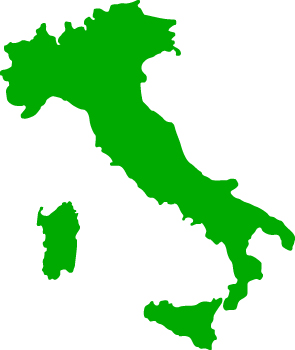 Genoa
Rugadh Críostóir Colambas
in Genoa na hIodáile
sa bhliain 1451.
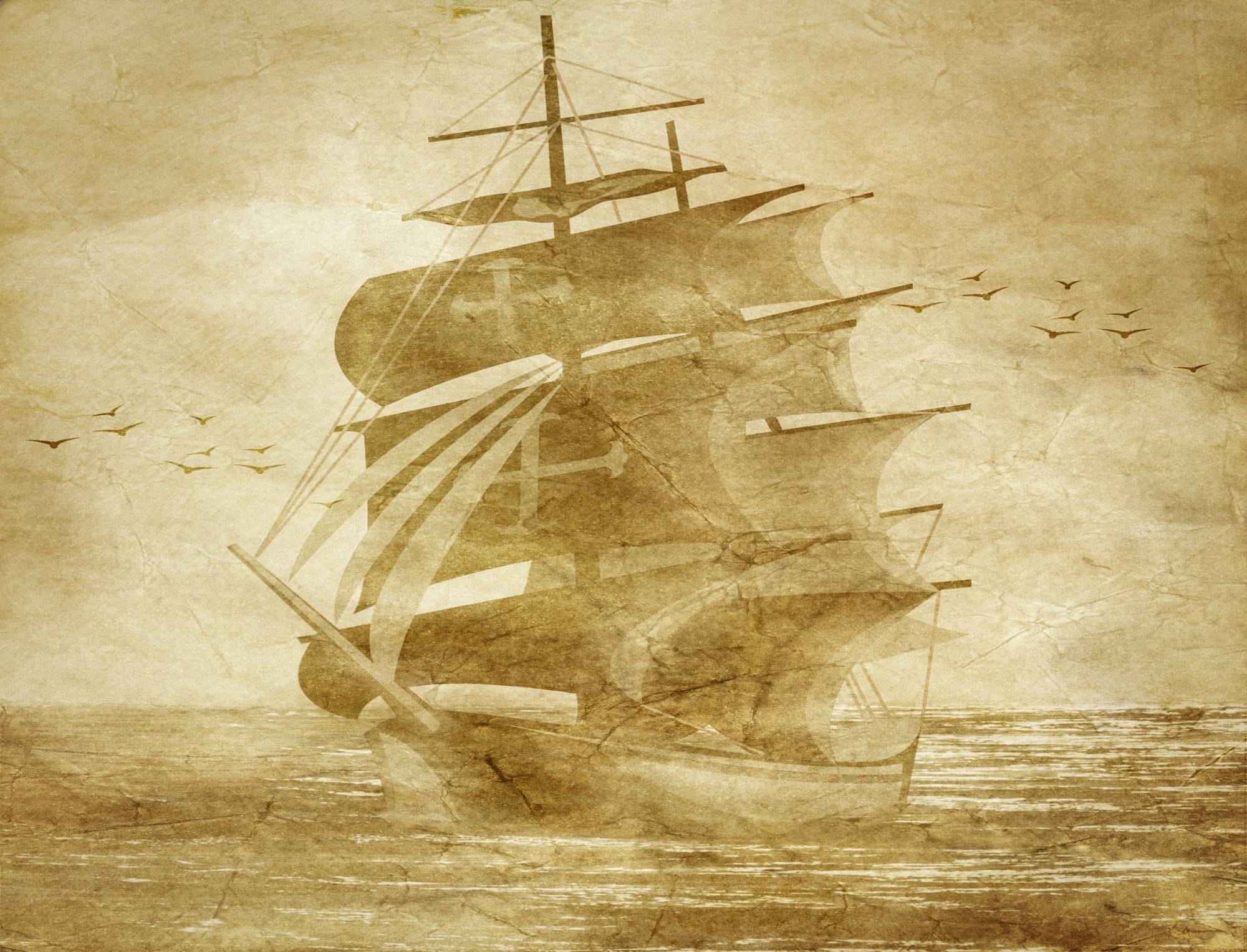 D’fhás Colambas aníos cois na farraige. Chuir sé suim mhór sna longa a d’fheiceadh sé amuigh ar an bhfarraige.
 
Nuair a bhí sé ina fhear óg fuair sé an deis taisteal go tíortha éagsúla san Eoraip ar longa trádála. Tháinig sé go Gaillimh, fiú amháin, sa bhliain 1477.
An Eoraip
An Áise
Roimh am Cholambais, bhíodh trádáil ar siúl thar tír idir an Eoraip agus an Áise.
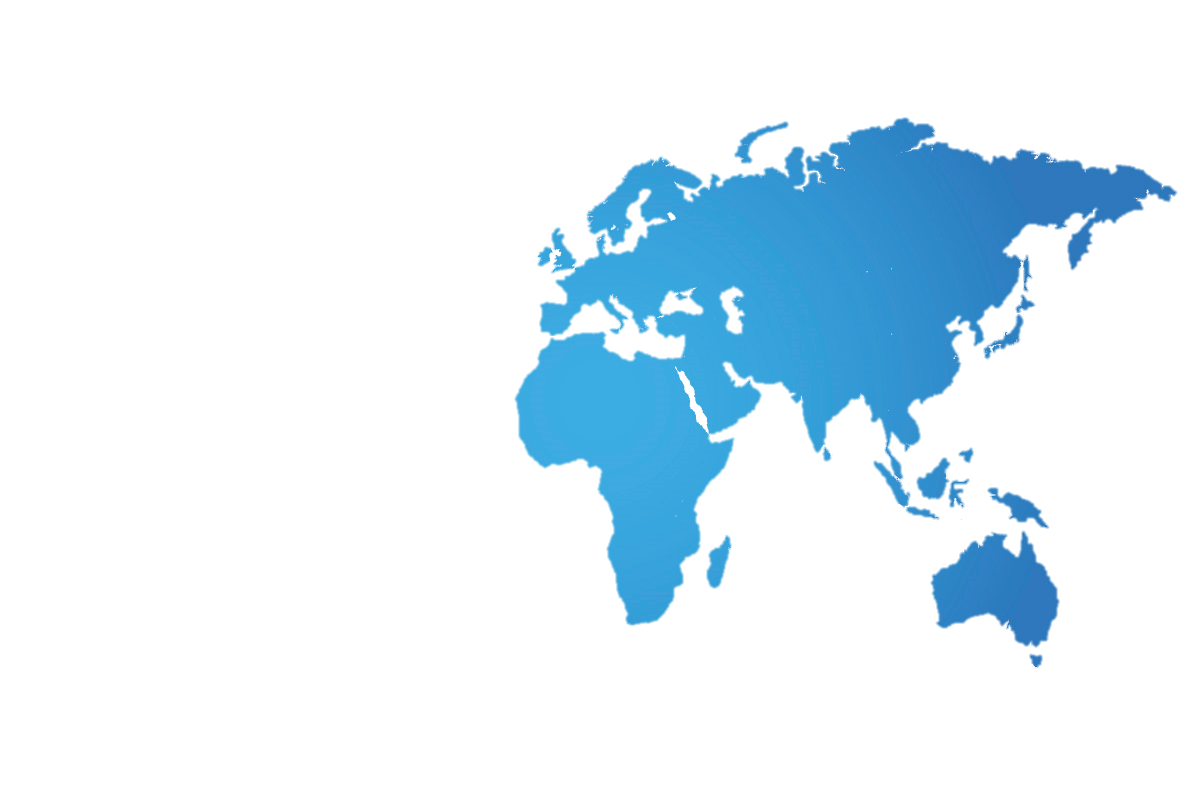 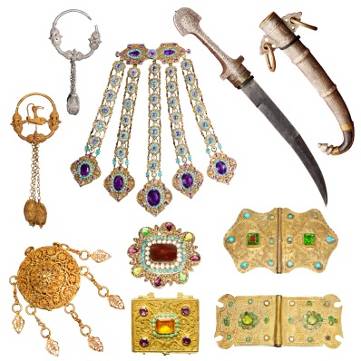 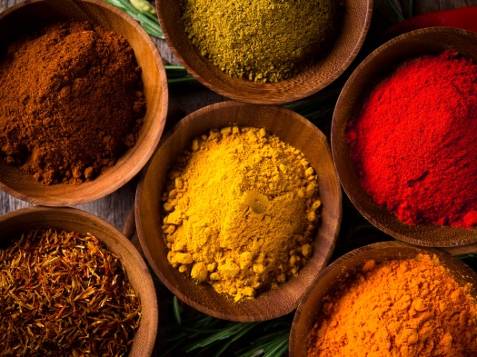 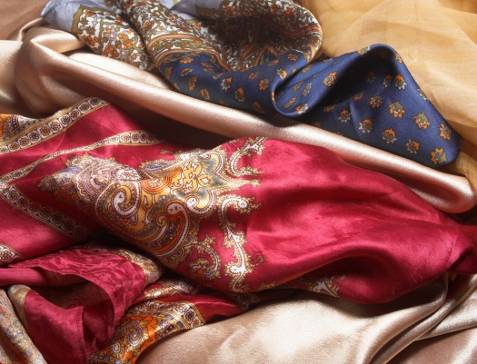 Cheannaíodh daoine san Eoraip spíosraí, seodra agus síoda ón Áise.
An Áise
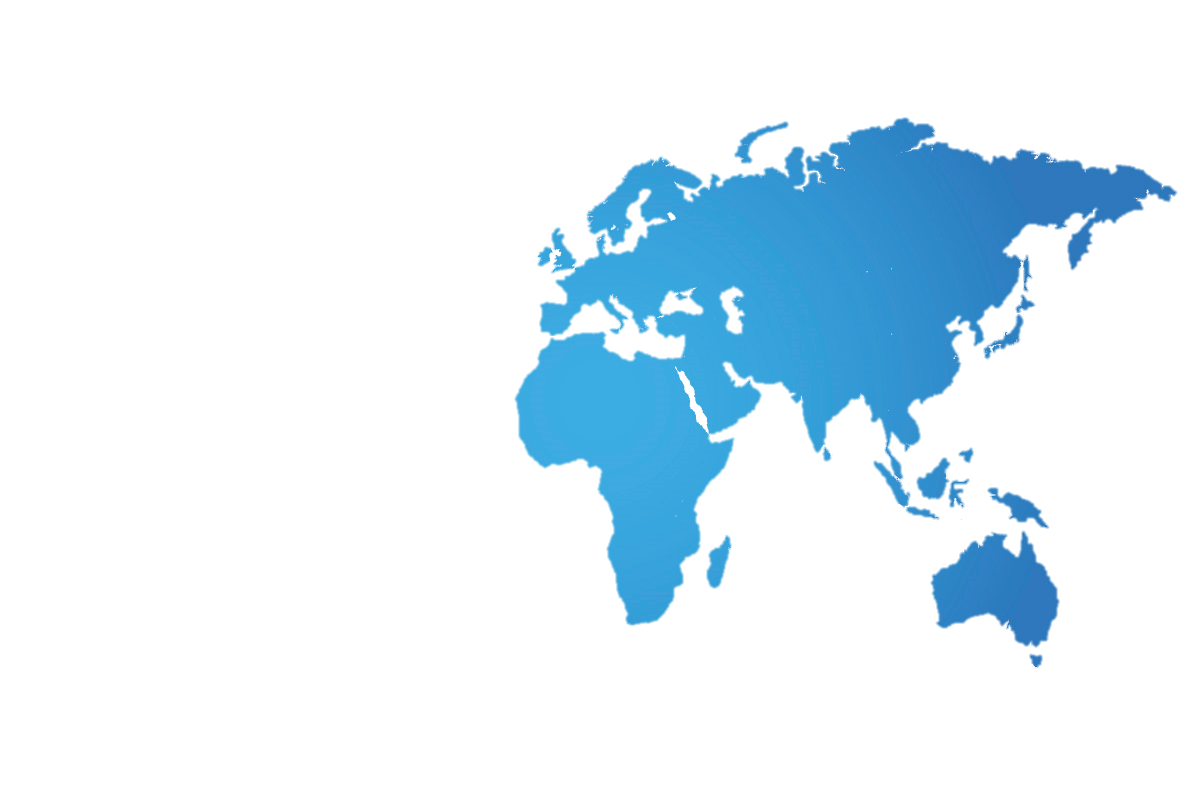 Go leor de na hearraí a tháinig ón Áise, is trí Chathair Chonstaintín a tháinig siad. Cathair Chríostaí ba ea í ag an am.
An Eoraip
Cathair Chonstaintín
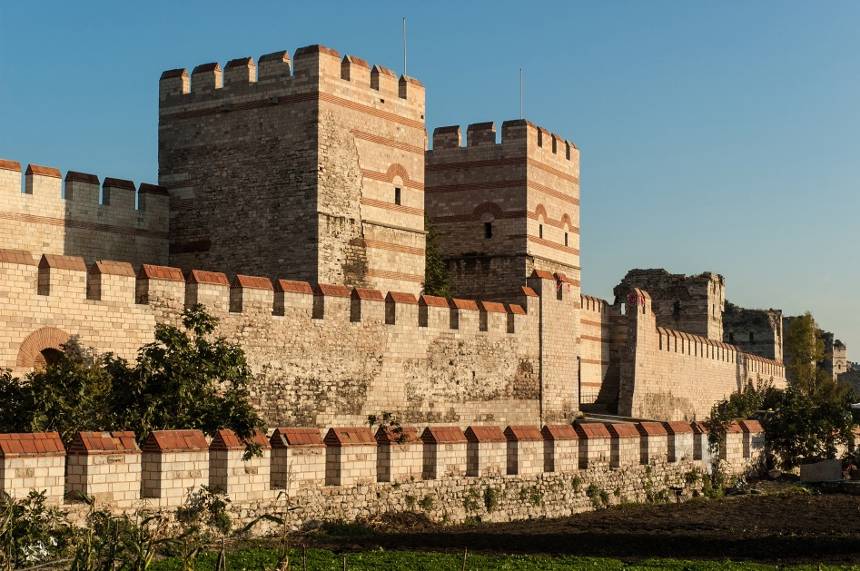 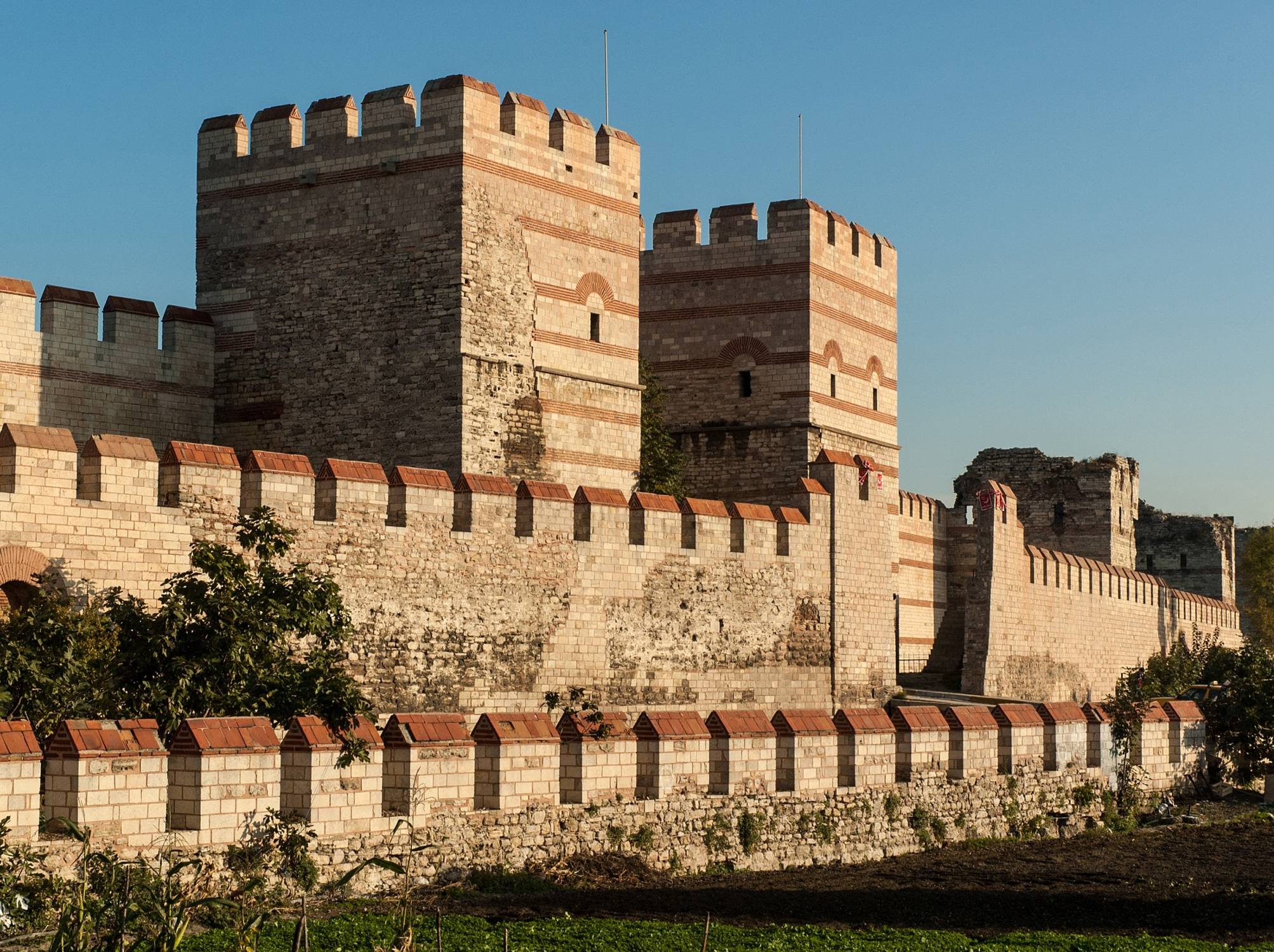 Ach ghabh na Moslamaigh Cathair Chonstaintín. Ní raibh sé sábháilte níos mó ag Críostaithe, mar sin, a bheith ag taisteal an bealach sin. Críostaithe ba ea muintir na hEorpa. Chuir sé seo isteach go mór ar an trádáil idir an Eoraip agus an Áise.
Dá réir sin, theastaigh ó Cholambas bealach farraige a aimsiú go dtí an Áise, chun go bhféadfaí earraí a thabhairt go héasca ón Áise chuig an Eoraip arís.
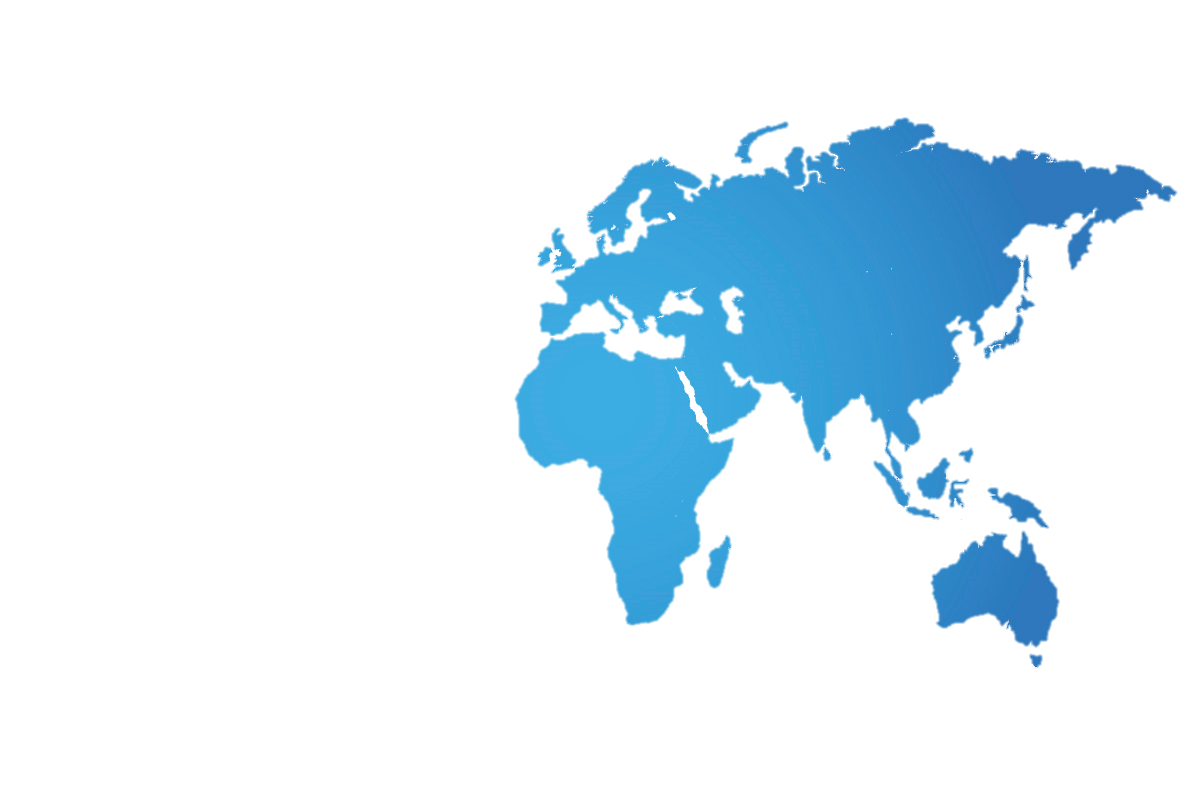 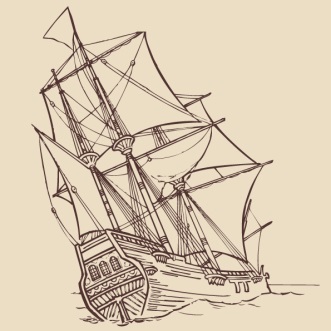 Chreid sé dá seolfadh sé siar ón Eoraip go rachadh sé timpeall an domhain chomh fada leis an Áise.
An lá atá inniu ann.
1492
Amlíne
2000
1500
1600
1700
1800
1900
1000
1100
1200
1300
1400
700
800
900
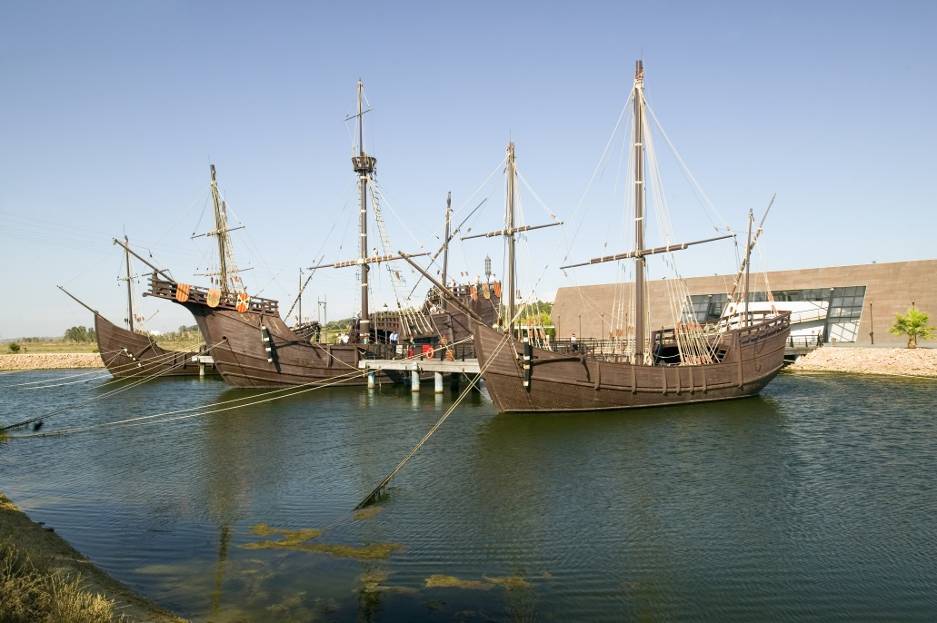 Sa bhliain 1492, thug rí agus banríon na Spáinne airgead do Cholambas chun an turas siar a dhéanamh. Fuair sé 3 long le haghaidh an turais – an Niña, an Pinta agus an Santa María.
Sheol Colambas agus a chriú siar ón Spáinn mí Lúnasa 1492 agus iad sa tóir ar bhealach farraige go dtí an Áise.
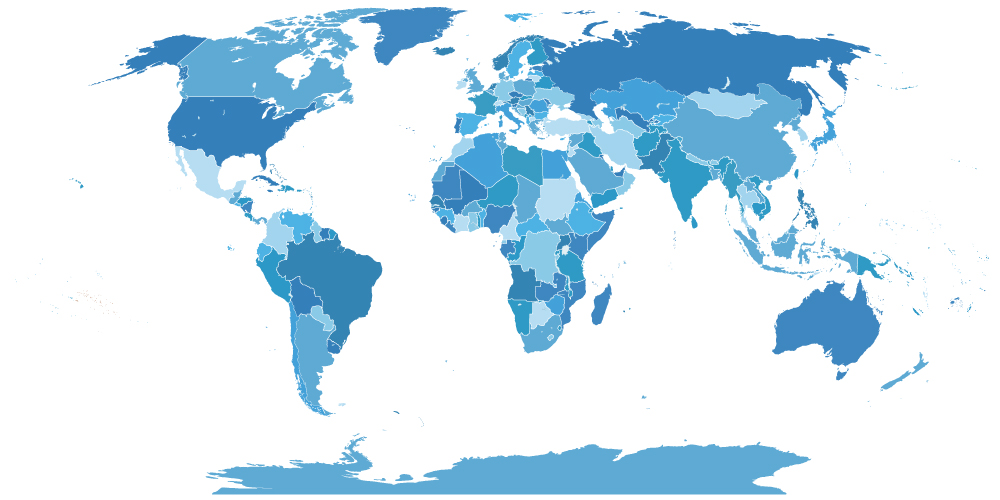 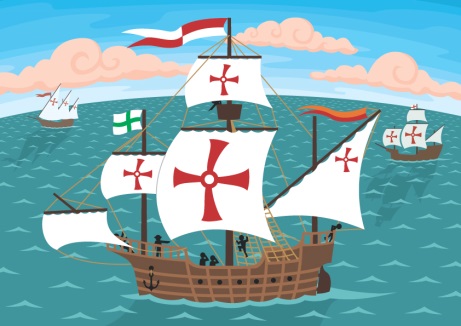 Tar éis 2 mhí tháinig siad i dtír ar oileán sna Bahámaí.
Cheap Colambas gur san India a bhí sé.
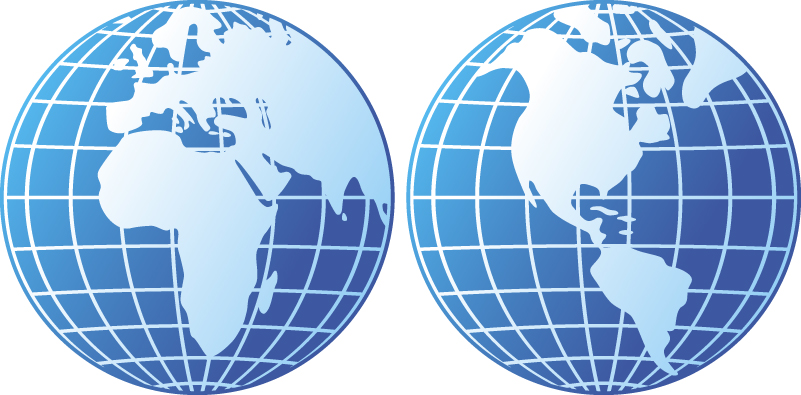 An t-am sin ní raibh a fhios ag daoine ar an taobh seo den domhan …
... go raibh talamh agus daoine ar an taobh eile den domhan.
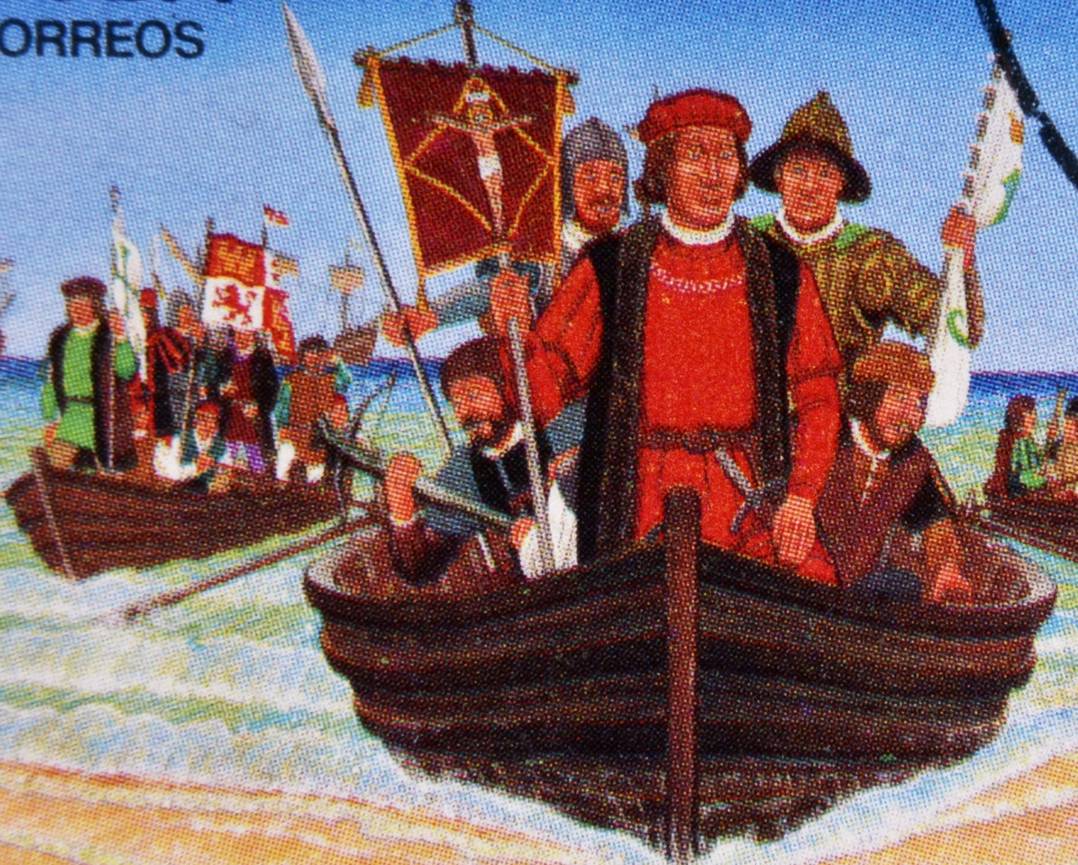 Níor thuig Colambas go raibh ilchríoch idir an Eoraip agus an Áise. Bhí sé cinnte go raibh sé tar éis taisteal timpeall an domhain.
Thug sé ‘San Salvador’ ar an oileán inar tháinig sé i dtír agus ghlaoigh sé ‘Indiaigh’ ar na daoine a bhí ina gcónaí ann.
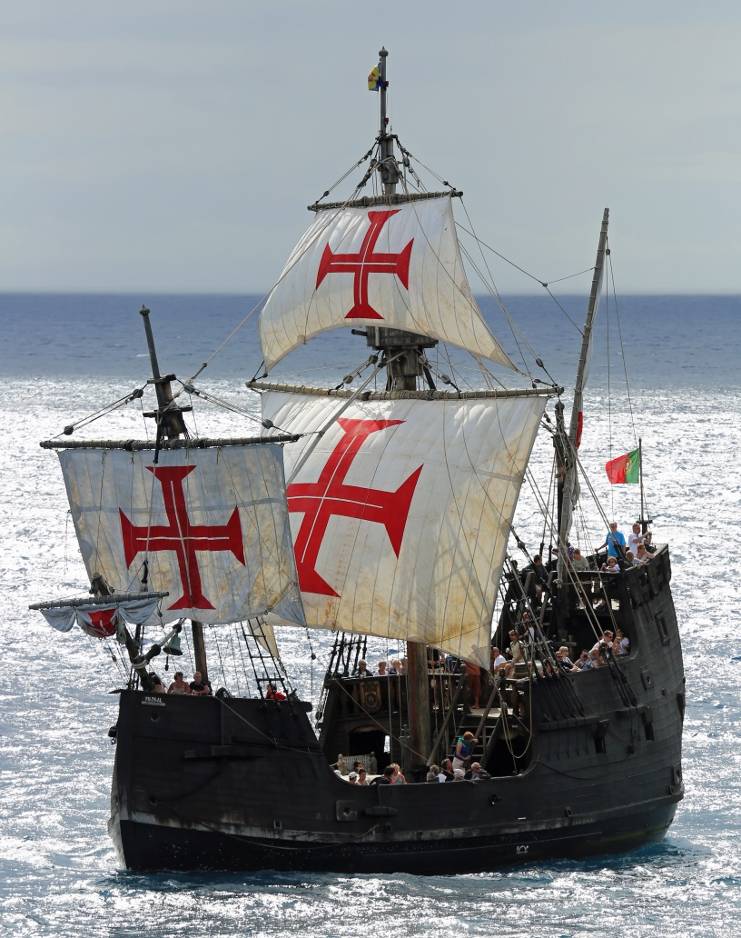 Rinne Colambas ceithre aistear trasna an Atlantaigh le linn a shaoil. Bhí sé i ndiaidh teacht ar chríocha Mheiriceá ach níl a fhios againn ar thuig sé é sin faoin am a fuair sé bás
sa bhliain 1506.
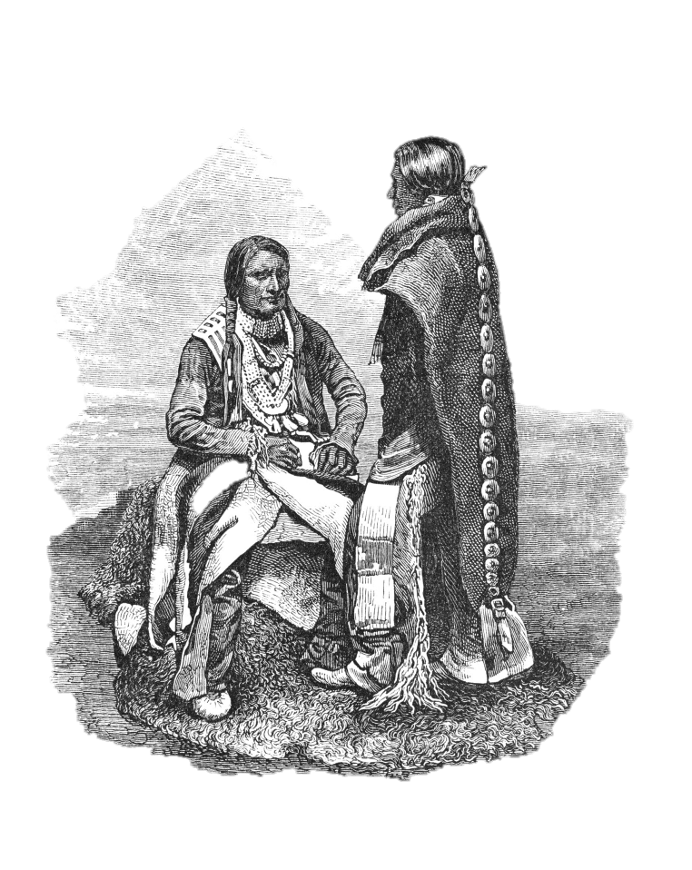 Níorbh é Colambas an chéad duine le críocha Mheiriceá a aimsiú, áfach. Bhí Meiriceánaigh Dhúchasacha ina gcónaí ann i bhfad sular bhain seisean
an áit amach.
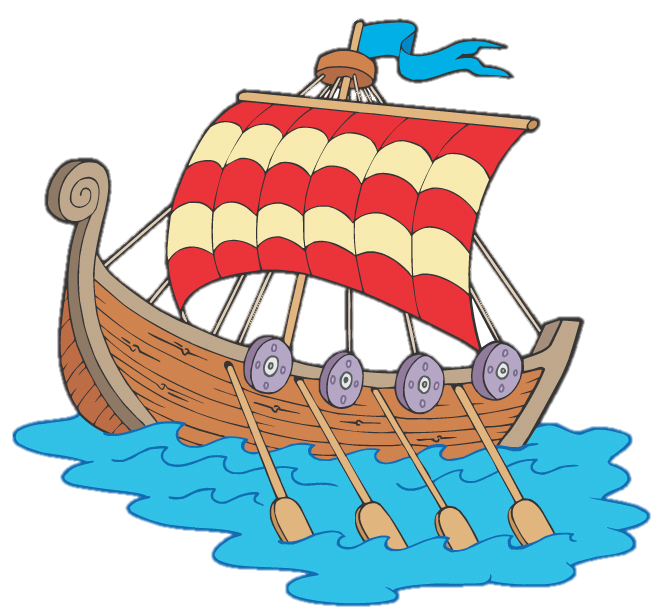 Bhain na Lochlannaigh Meiriceá Thuaidh amach timpeall 1000 bliain ó shin freisin, sin thart ar 500 bliain roimh Cholambas.
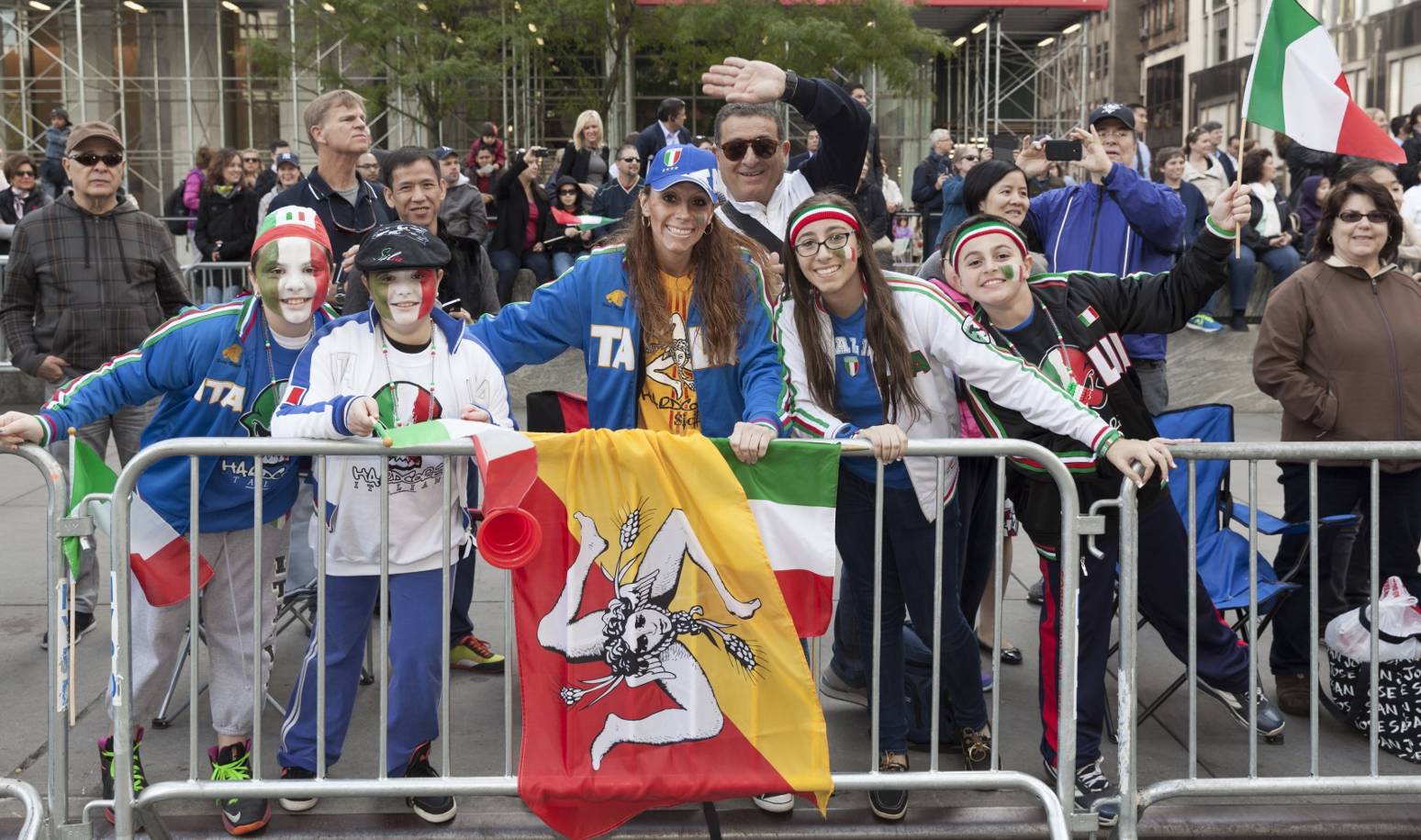 I mí Dheireadh Fómhair gach bliain déantar ‘Columbus Day’ a cheiliúradh i Stáit Aontaithe Mheiriceá i gcuimhne ar Chríostóir Colambas. Déantar an lá sin a cheiliúradh i roinnt tíortha eile i Meiriceá Thuaidh agus Meiriceá Theas freisin.
Fíor nó Bréagach?
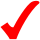 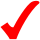 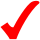 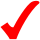 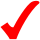 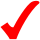 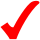 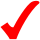 Tuilleadh eolais le fáil ar na suíomhanna seo:

http://www.bbc.co.uk/schools/primaryhistory/famouspeople/christopher_columbus/

http://www.cogg.ie/downloads/7%20Taisc%E9ala%EDocht%20agus%20Fionnachtana.pdf
Tá físeáin faoi Cholambas le feiceáil ar na suíomhanna seo:

http://channel.nationalgeographic.com/channel/a-night-of-exploration/videos/columbus-makes-landfall/    

http://www.history.com/topics/exploration/christopher-columbus/videos/christopher-columbus-man-and-myth#
Íomhánna:
Shutterstock

Rinneadh gach iarracht teacht ar úinéir an chóipchirt i gcás na n‑íomhánna atá ar na sleamhnáin seo. Má rinneadh faillí ar aon bhealach
ó thaobh cóipchirt de ba cheart d’úinéir an chóipchirt teagmháil
a dhéanamh leis na foilsitheoirí. Beidh na foilsitheoirí lántoilteanach socruithe cuí a dhéanamh leis.

© Foras na Gaeilge, 2014

An Gúm, 24-27 Sráid Fhreidric Thuaidh, Baile Átha Cliath 1
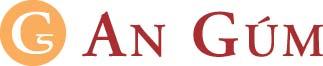